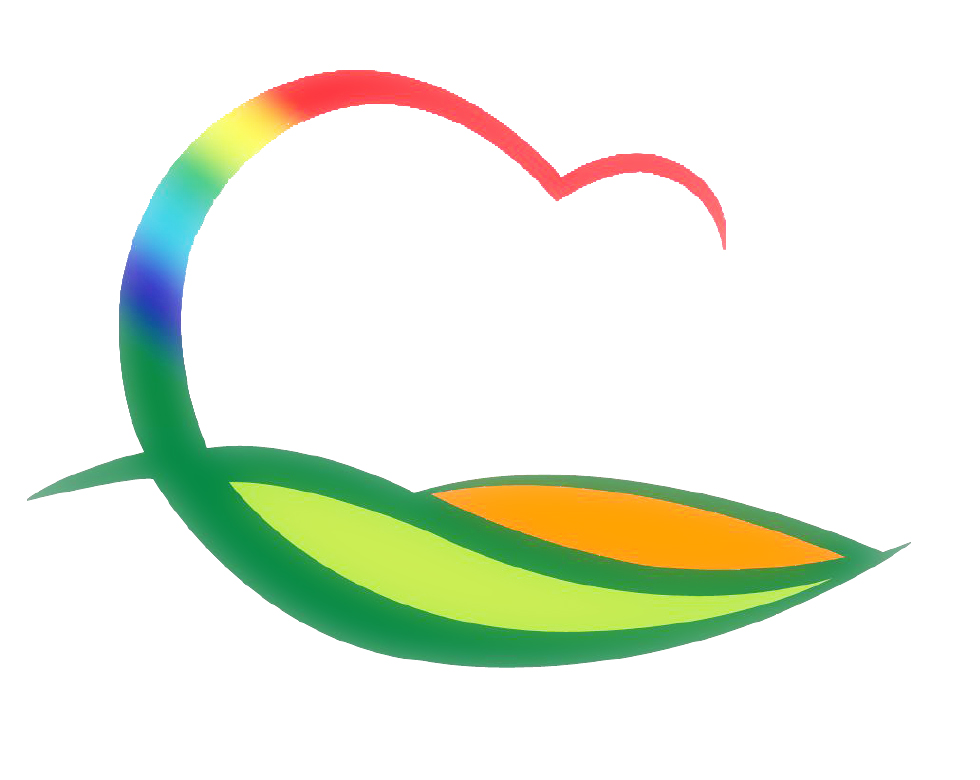 도 시 건 축 과
[Speaker Notes: 먼저, 지금의 옥천입니다.]
7-1. 영동군 관리계획 재정비 수립·용역 추진
위      치 : 영동군 전역(A=844.985 ㎢)
과업내용 
   - 군관리계획(재정비) 결정
   - 기초조사
   - 도시 기후 취약성 분석
   - 경관 교통성 및 사전재해영향성 검토
   - 재해취약성 검토, 지형도면 작성 및 고시
   - 토지적성 평가 
예  산 액 : 1,300백만원
추진내용 
   - 토지적성평가 DB 정비 및 구축
   - 장기 미집행 군계획시설 관리카드 작성
7-2. 군계획도로 개설사업 추진
                                                                                                (단위 : 백만원)
7-3. 동정 급경사지 붕괴위험지구 정비사업 추진
위   치 : 영동읍 동정리 125-8번지 일원
사업량 : 산석옹벽 및 보도포장 L=240m
사업비 : 4,000백만원
내   용 : 토공 및 암파쇄방호시설공
7-4. 인·허가 업무추진
기     간 : 1. 4.(월) ~ 1. 29.(금)
내     용 : 인·허가에 따른 부서 협의 및 현지 확인
                                                                                                (단위 : 건)
7-5. 읍∙면 시설직 설계합동작업 추진
기      간 : 2015. 12. 21.(월) ~ 2016.  3. 4.(금)
대      상 : 농로포장 등 135건
예  산 액 : 5,355백만원 
내      용 : 조사측량 및 실시설계
7-6. 2016년 농촌주택개량사업 대상자 신청 추진
기       간 : 2016년 1월중
사  업  량 : 30동
추진 내용 : 사업대상자 신청 추진
7-7. 현수막 게시대 및 마을게시판 수요 조사
기       간 : 2016년 1월중
사  업  량
   - 현수막 게시대 :   2개소
   - 마을게시판     : 15개소
추진 내용 : 읍∙면 설치장소 수요 조사 후 선정